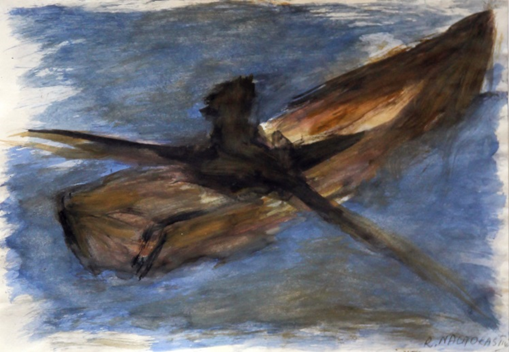 Psichikos ligų paplitimas – depresija, jos įveikos būdai
Gydytoja psichiatrė ir psichoterapeutė Ramunė Mazaliauskienė
2021-04-28
Psichikos liga kitų ligų kontekste
38,2 proc. Europos Sąjungos populiacijos kasmet susiduria su psichikos sutrikimais. 

Tai sudaro 20,2 proc. bendros susirgimų naštos. 
(Michael Huber, Europos Komisijos direktorato vadovas)
Jau šiuo metu depresija yra viena iš trijų pagrindinių neįgalumą sukeliančių priežasčių ES.
Psichikos ligomis (įskaitant depresiją) sergančių asmenų gyvenimo trukmė yra trumpesnė, lyginant su asmenų, kurie neserga psichikos liga, o tai susiję su prastesne fizine sveikata. 

Taigi, savalaikė diagnostika ypatingai svarbi!
„...man skirti tuštybės mėnesiai, atskaičiuotos sielvarto naktys. Vos atsigulęs galvoju: kada ateis metas keltis? Naktis prailgsta, iki paryčių neramiai vartausi ... gyvenimas mano tėra vėjas, mano akys neberegės nieko gera... sudužo mano sumanymai, širdies troškimai... dar palūkėsiu, ir kapas taps mano namais... tai kurgi mano viltis? Ar dar kas mato mano viltį? Ji nukeliaus prie kapo vartų ir taip drauge nužengsime į dulkes... dvasia mano palūžusi, mano dienos užgesusios... draugai mane paliko, bičiuliai mane užmiršo, žmona mano kvapu bjaurisi, savo paties broliams aš dvokiu, net vaikai mane niekina... tie, kuriuos mylėjau, prieš mane pakilo... tikėjausi šviesos, bet užgulė tamsa... iš mano kūno beliko oda ir kaulai....“  

Biblija, Senasis Testamentas, Jobo knyga
Depresija istorijoje
Eberso papirusas (Egiptas, ~1550 p.m.e. “Visų kūno dalių vaistų paruošimo knyga“). Seniausias žinomas šaltinis, kuriame pateiktas medicininis „nusiminimo“ aprašas (G. Ebers, 1872).

Biblija (Senasis Testamentas, Samuelio knyga, VIII a. p. m. e.). Izraelio karalius Saulius (periodiški karaliaus liūdesio, kaltės jausmo ir neįgalumo periodai). Bandymai gydyti (jauna gražuolė, piemens Dovydo dūdelės muzika). 

Hipocrates (460-370 p. m. e.). Juodosios tulžies perteklius – melancholija (bjaurėjimasis maistu, miego stoka, nusiminimas, dirglumas, jėgų stoka, greitas nuovargis). 

Avicena (XI a., Persija): melancholija – vienas iš nuotaikos sutrikimų, lydimas baimių ir įtarumo. Sutrikimas slypi smegenyse.
Klasikinė depresija (1/3)
Vitalinis liūdesys reikšia tokią emocinę būseną ar nuotaiką, kurią lydi ypatinga somatinė savijauta. 

Tai bendro jutimo jausmas, nesusijęs su jokia konkrečia organų sistema. 

Lokalizacija dažniau krūtinė, rečiau kaklas ar galva.
Klasikinė depresija (2/3)
Jei depresija nėra visiškai apėmusi žmogaus, galimas tam tikras estetinis jausmas. 

Lengvesniais atvejais tokie pacientai gali atlikti kasdieninius darbus, rūpintis šeima ir netgi pasižymi dirbtiniu linksmumu, kas reikalauja ypatingos disciplinos ir stiprybės.
Klasikinė depresija (3/3)
Paros svyravimai.

Kai kuriems asmenims savijautos pablogėjimas būna ne tik rytais, bet ir popietinėmis valandomis, ypač po dienos miego.

Dieninės depresijos bangos, ypač jei būna po depresijos be paros svyravimų, signalizuoja apie būsenos pagerėjimą. 

Miego pakitimai. 

Apetito pakitimai.
Reaktyvinė depresija (1/2)
Kilmė- psichogeninė. 
 

Svarbu diagnozuojant:
psichotraumuojanti situacija; 
depresijos klinika ją atspindi; 
situacijai išsisprendus depresija praeina.
Reaktyvinė depresija (2/2)
„Prarastų šaknų” depresija - tai reaktyvinė depresija, kuri stebima tarp karinių belaisvių, kalinių; jai būdinga ilgalaikė eiga su depresiniais-fobiniais pergyvenimais, astenija, darbingumo praradimu; tai viena iš padidinto mirtingumo tarp šių asmenų priežasčių.

„Gyvenamosios vietos pakeitimo” depresija - stebima dažniausiai gerontopsichiatrinėje praktikoje; ypač lengvai atsiranda pas vienišus senukus.
Vegetacinė (latentinė) depresija (1/2)
Nuotaikos sutrikimas yra nustumiamas į antrą planą, o vyrauti pradeda nusiskundimai vegetaciniais simptomais. 

Būdingas spaudimo jausmas širdies plote ir galvoje, dusinimas, galvos svaigimas, galvos skausmas, nemiga, potencijos sumažėjimas.
 
Tokie ligoniai vertina savo būseną ne kaip depresiją, o kaip somatinį susirgimą.

Tai viena iš maskuotos depresijos formų.
Vegetacinė (latentinė) depresija (2/2)
Pagrindiniai sindromai:
Alginis-senestopatinis
Abdominalinis
Kardialginis
Cefalginis
Panalginis
Agripninis
Diencefalinis (vegetovisceralinis, vazomotorinis-alerginis, pseudoastmatinis)
Obsesinis- fobinis
Narkotinis
Hipochondrinė depresija
Tai depresijos forma su išreikštais hipochondrinais simptomais.

Būdinga užtęsta (virš metų) eiga.

Dažniau tarp moterų.

Dažniausia nusiskundimų lokalizacija - galva ir skrandis.

Hipochondriniai simptomai depresijų sudėtyje su amžiumi linkę dažnėti.
Anankastinė depresija
Būdingas įkyrumų ir depresinių simptomų derinys. 

Kartais tai pasireiškia kaip charakterio bruožų paryškėjimas. 

Ilgesnė trukmė. 

Pakankamai rizikinga pacientų grupė: galvojant, kad pacientas neįgyvendins savo įkyrių baimių, galima nepastebėti depresijos, o jos atveju savižudybė dažnai yra labai tikėtina.
Kliedyminė depresija
Sinonimas - paranoidinė depresija.

Nuodėmingumo, nuskurdimo ir hipochondriniai kliedesiai.
Ironiškoji depresija
Sinonimas - “besišypsanti depresija”. 

Liūdna šypsena kartu su karčia ironija dėl savo būsenos.

Kartu būna nuotaikos stoka ir nevilties jausmas dėl savo būsenos.

Dažnos savižudybės.

Kraepelin tokius nevilties ir linksmo savęs išjuokimo būsenas vadino „pakaruoklio humoru“.
Altruistinė depresija
Būdinga projekcija - ne tik save, bet ir kai kuriuos artimus žmones toks žmogus vertina kaip kankinius, kurie verti užuojautos ir gailesčio.

Gali būti stebima esant įvairaus sunkumo depresijai.  

Gali būti išplėstinės savižudybės priežastimi.
Nerimastingoji depresija
Vyrauja nerimas. 

Gali būti kartu su savęs apkaltinimu, nors kartais gali būti su įsitikinimu, kad tai lemtingas aplinkybių susiklostymas, neteisingas likimas ir pan. 

Būna motorinis ir kalbinis sujaudinimas, o jai sunkėjant gali išsivystyti ažitacija.
Ažituota depresija
Depresija kartu su nerimu ar baime. 

Esant ažitacijai pacientai rečiau jaučia nemalonius jutimus krūtinėje, jie dažniau lokalizuojasi kitose kūno vietose- pvz. klubuose.
Anestetinė depresija
Būdingas skausmingos psichinės nejautros fenomenas: vidinės tuštumos jausmo, jausmų praradimo artimiesiems, emocinio atsako nebuvimo skausmingas išgyvenimas.
 
„Jausmas, kad neteko jausmų, yra ypatingas reiškinys. Ir nors žmogus teigia, kad nejaučia tos baimės, kurią turėtų jausti, ją galima atpažinti pagal somatinius pasireiškimus“ (Jaspers).
„Susvetimėjimo” depresija
Depresija su ryškia depersonalizacija - derealizacija.

“Suvokimai dažnai įgauna pobūdį kažko svetimo, nemalonaus, pasikartojančio; viskas matoma pilkoje šviesoje, maistas praranda skonį” (E. Bleuler).

Beveik visada randama, atidžiai ištyrus pacientus. 

Veda prie depresinių fazių prailgėjimo.

Pacientai pavojingiausi (kalbant apie savižudybę).
Kitos depresijų formos (1/2)
Niurgzlioji depresija- būdingas nepasitenkinimo aplinkiniais žmonėmis ir reiškiniais, savo padėtimi jausmas, esant pastoviam niurzgimui, niūriai nuotaikai bei nemaloniu jausmu viskam, kas vyksta aplink. 

Disforinė depresija- tai depresija su piktumu, niūriu dirglumu ir nepasitenkinimo aplinka jutimu.

Užslopinta depresija- ypač ryškiai išreikštas motorinis slopinimas, sulėtintas mąstymas. Šiems simptomams ryškėjant gali išsivystyti depresinis stuporas- „sustingimo“ būsena . 

Baimės depresija- vyrauja nemotyvuotos baimės jausmas.
Kitos depresijų formos (2/2)
Verksmingoji depresija- dažnai stebima esant galvos smegenų kraujagyslių susirgimams.

Depresija su fuga ideorum („idėjų šuoliavimu“) - terminas E. Kraepelin (1986). 

Išlaisvinimo depresija.
	Atsiranda po ilgalaikės psichinės įtampos išnykimo. 

Egoistiškoji depresija.
	Visi aplinkiniai pacientui atrodo ypatingai sėkmingais, o toks kontrastas dar labiau pasunkina jo depresinius išgyvenimus.
Depresijos gydymas
Pažiūra į atsiradimą ir į gydymą – biopsichosocialinė. 

Gydymas:
Medikamentinis – antidepresantai ir kiti reikiami medikamentai (pvz. raminantys vaistai);
Psichoterapinis (individuali, šeimos, grupinė psichoterapija);
Socialinė pagalba.
Psichosocialinės intervencijos
Atkreiptinas dėmesys:

Stresinės gyvenimiškos situacijos

Gyvenimo stilius

Elgesys ligos metu

Psichologinė gerovė

Šeima ir tarpasmeniniai santykiai

Atminkite: svarbu ne tik simptomai ir sindromai, bet ir gyvenimiškos problemos.
Gydymui rezistentiška depresija
Nepakankamas antidepresinis atsakas, taikant
adekvatų gydymą antidepresantu – dozė, trukmė, bendradarbiavimas.


Tai didžiosios depresijos epizodas, kuris nepagerėja gydant skirtingų klasių antidepresantais.
Gydymui rezistentiška depresija: ką daryti?
Medikamentinės priemonės (dozės didinimas, vaisto keitimas, kelių antidepresantų deriniai, augmentacija). Naujos medžiagos, skirtos gydymui rezistentiškos depresijos gydymui.

Nemedikamentinės preimonės:
Neinvaziniai smegenų stimuliacijos metodai.

Klajoklio nervo stimuliacija.

Gili smegenų stimuliacija.

Psichosocialinės priemonės.
“...labai atsargiai reikia rekomenduoti „išblaškyti“. Tai paprastai visada kenksminga, nes pacientas į viską reaguoja dvasiniu skausmu”. 
					(E. Bleuler)